КАЗКА ПРО ІНТЕРНЕТ
Зовсім недавно в одній бібліотеці стояло багато книг, якими користувались багато різних людей. Але одного раннього ранку ці книги почали свариться за те, що ними ніхто не користується.
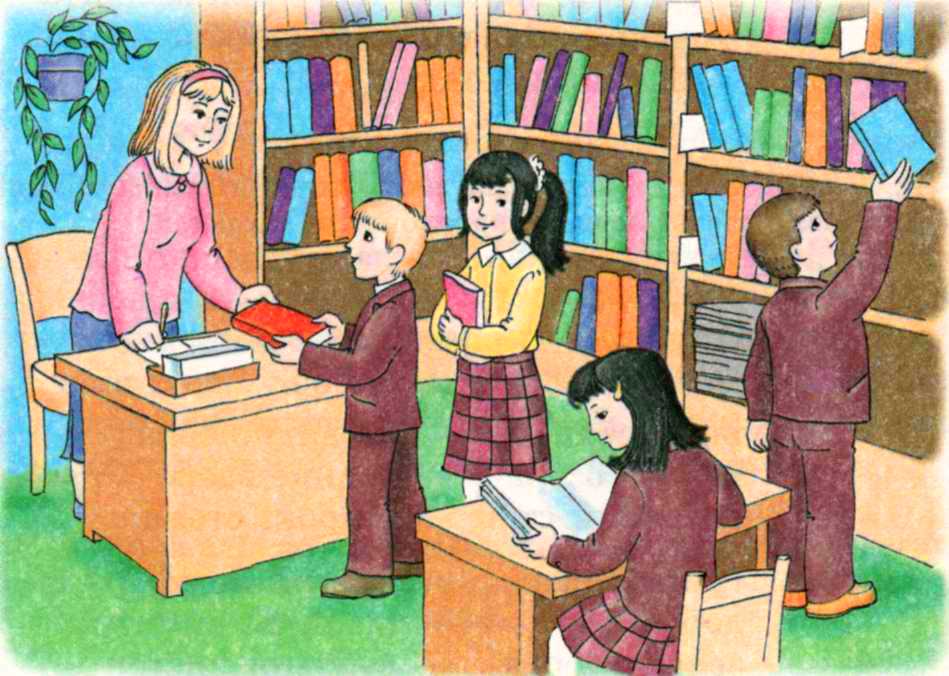 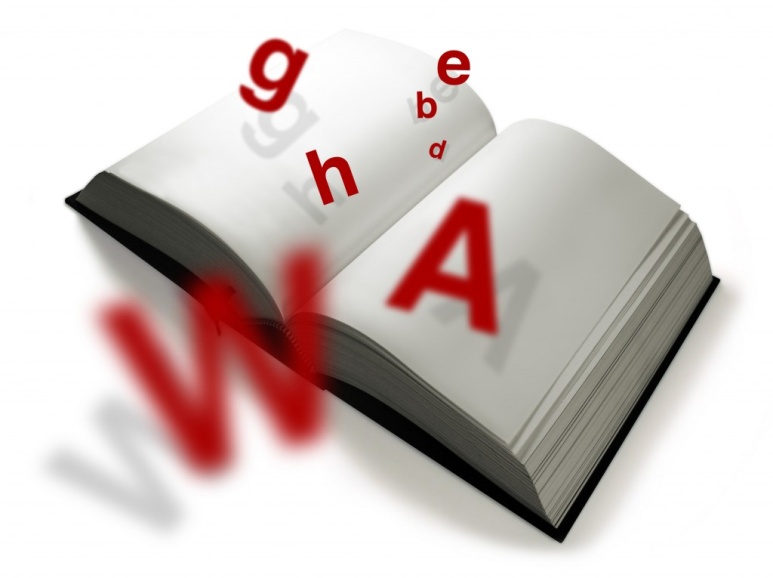 Одна Книга сказала:
–     Нами не користуються, тому що з’явився Інтернет!!!!
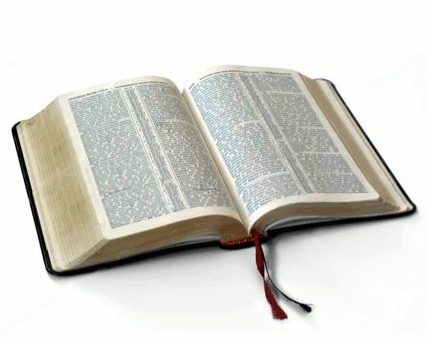 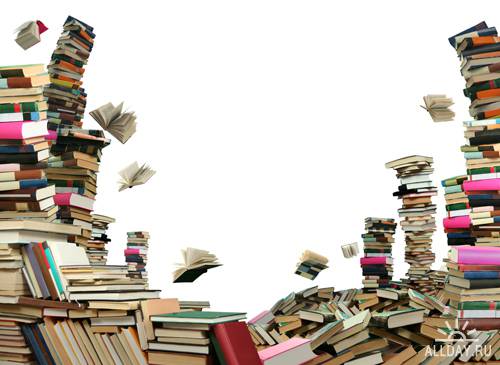 –     Що?! Інте…що?
–     І-Н-Т-Е-Р-Н-Е-Т!
Аж ось на екрані комп’ютера з’явився Google. Книги були дуже здивовані, адже ніколи нічого подібного не бачили.
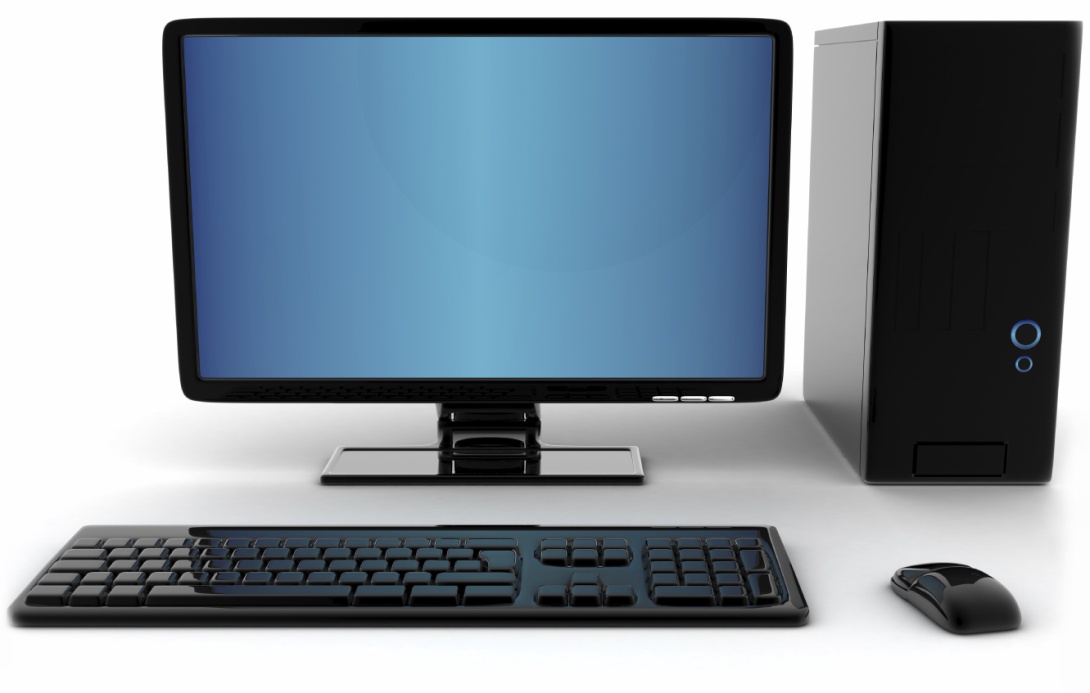 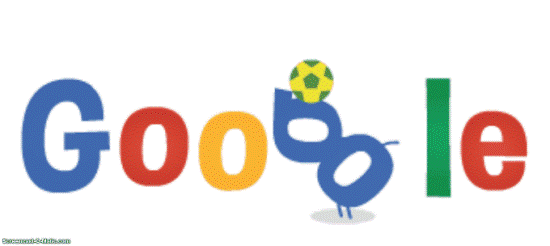 Сама стара книга поцікавилась у нього:
– Ти хто?
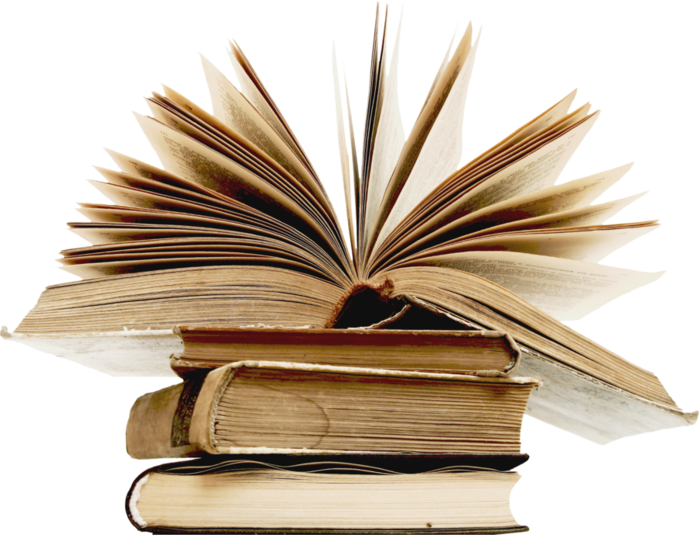 – Я найстарший син Інтернета. У мене є ще багато інших братів та сестер. Але зараз вони «працюють» в інших комп’ютерах і знаходяться на різних сайтах.
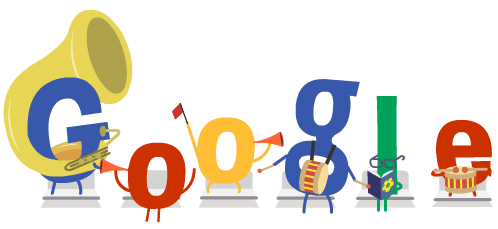 Несподівано на екрані монітора з’явився Yandex. Він був дуже стомлений адже тільки но ним користувалося стільки дітей.
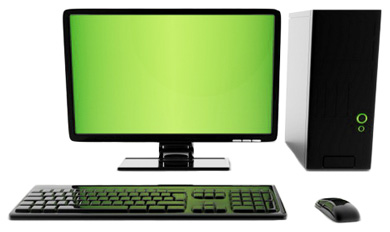 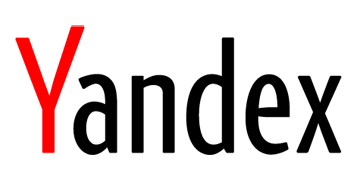 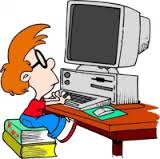 Книги дуже обурювалися з того, що Інтернет заполонив увагу багатьох людей. Але Інтернету дуже подобалася така велика увага, тому що це приносило йому радість.
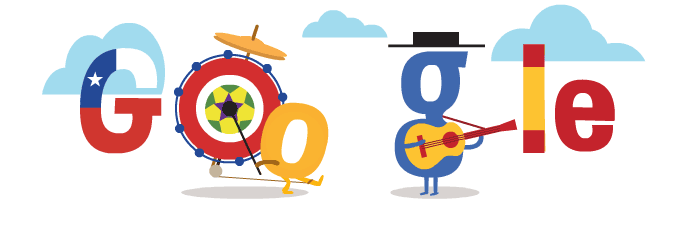 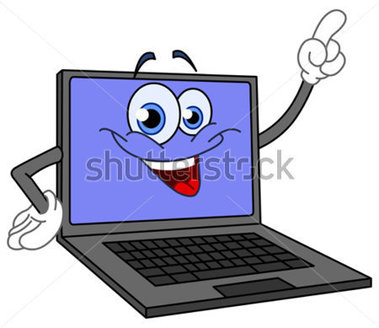 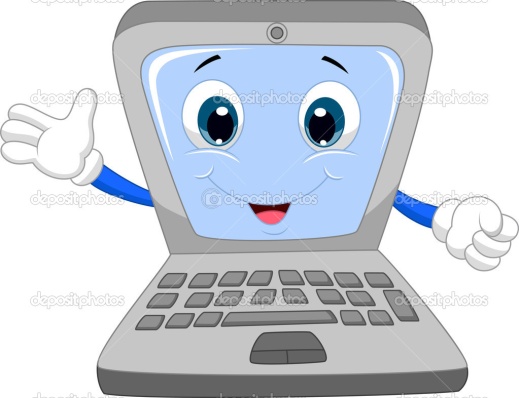 Інтернет сказав книгам, щоб вони не обурювались і не хвилювались, адже у нього є всі їхні книги.
З того часу Книжки і Інтернет живуть в злагоді
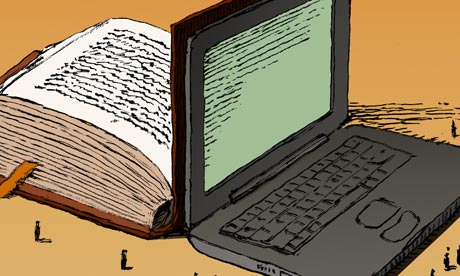 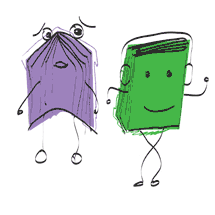 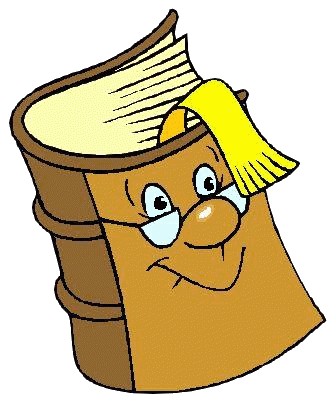 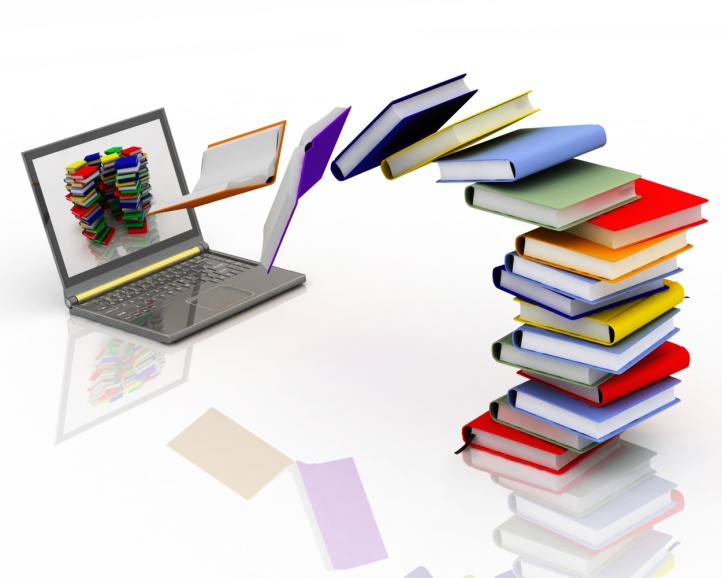 Дякую за увагу
Виконала
Студентка групи ФПШ-32
Оприск Марта